Agenda February 5
Complete home page
Demo of About Us and Portfolio 
Cover Comments at 10 30 
Discuss semester project, if time permits
Agenda February 3
Discuss more material, starting slide 22
Assign participants
Complete home page
Discuss floats from Chapter 4
Stop 5 minutes early to complete link for Pacific Trail- Last chapter that we will submit together in class - You are excused if you’re finished
50-minute agenda Feb. 1
Organize folders 
Advantages of CSS 
What is placeholder text
Class practice: 
We’ll do first page structure together 
I’ll record that part, and share under “Additional Resources”
We’ll start using CSS styles 
Stop at 11:10am
Go back to slides 5 & 6. 
Link Pacific Trail
Chapter 3 – CSS
Configuring Color and Text with CSS
Folder Organization
As you study, be sure that you have downloaded the files from the textbook website to practice with. 
The 115 folder does not belong to any particular chapter. A good location for it is directly inside StudentFiles. See example to the right. 
Note that for each chapter we will create practice page(s) similar to “semester plans”. DO NOT put those folders in 115, however. A good place to put our practice webpages is the chapter folder that they cover.
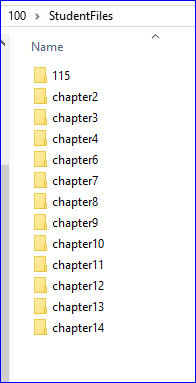 On February 1, Pacific Trails Resort from Chapter 2 is due. 

Since it’s the first time linking to your assignment page, I’ll show you how to do the linking on Monday. In the mean time, be sure to have the Pacific Trails Resort done.

We’ll skip slides the next two slides till then. Be sure to do the case study at home and I’ll show you how to link them for submission.
RELATIVE LINKS 
Both files on same level: 
	filename.ext




Folder on same level as your file: 
	foldername/filename 





Link to a folder one level up: 
	../foldername/filename
For Example:
<img src="banner.jpg" alt="my banner">
Therefore, if you named your files and folders as recommended, your link to Chapter 2 Case Study would be:
<a href="pacific/index.html">Chapter 2 Case Study</a>
For Example:
<a href="../chapter11/canvas.html">Example</a>
RELATIVE LINKS , continued
I repeat, if you named your files and folders as recommended, your link to Chapters 2 Case Study would be: 

<a href="pacific/index.html">Chapter 2 Case Study</a>
When Chapter 3 comes due, the link would be: 

<a href="pacificcss/index.html">Chapter 3 Case Study</a>
CHAPTER 3
What is CSS? 
A style sheet language used to describe the appearance and formatting of a HTML document. As with other types of styles, several formats can be included in one style.
In other words…
A group of formats that are setup as a unit and can be applied repeatedly. (generic definition)
Advantages of style
More control (more features) 
Separate from structure
Can be re-used (applied to multiple pages; multiple sites)
Smaller potentially
Easy to edit and maintain
Syntax
Selector {property: value; property: value; } 
 
h1	  {text-align: center; color: #0000ff; } 
 


Here is a visual of it:
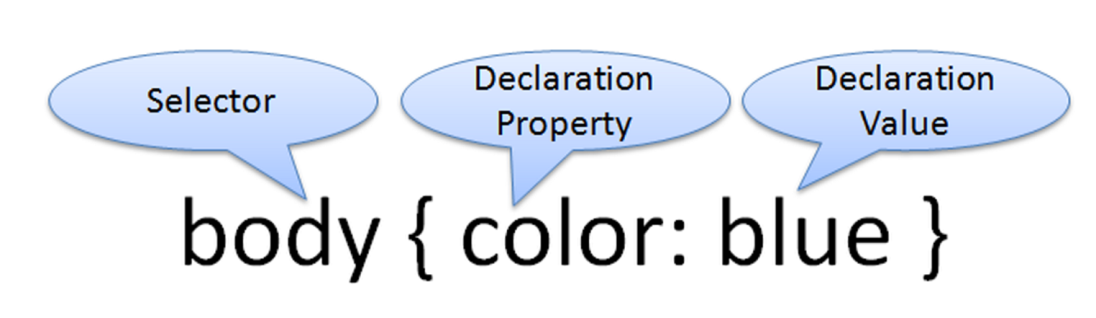 Types of CSS
Inline: Added as an attribute of an HTML tag and only applies to that individual element. Used to override others. 

Embedded: Defined in the head area between <style> tags. Applies to the body of that document. 

External: A separate file which is linked in the <head> section. Used for entire website.
Examples of types of CSS
Example for inline style:
<div style="color: #cc99ee">
Implementation of embedded styles:
<style>
body {font-family: arial, sans-serif;
   background-color: #fefefe; }

p { line-height: 140%;
  color: #ff00ff; }
</style>
How to link to external stylesheet
<link rel="stylesheet“ href="yourfile.css">
Jumpstart CSS on Jan 29th
Copy the starter text on the right into a new HTML file.
Save inside of Chap 2 (or anywhere you want) 
Do any 1 of these 4 tasks within 5 minutes. 
Add a nav anywhere you want:Home | About Us | Contact
Add an h2 with a list of ways to relax
Add a picture anywhere 
Under Reference, link to Wikipedia and Britannia 
We need 4 volunteers to demonstrate: 
____________ nav 
____________ h2 and ul 
____________ image 
____________ hyperlinks
Copy starter text below:
<!DOCTYPE html>
<html lang="en">
<head>
<meta charset="utf-8">
<title>Tired Musings</title>
</head>

<body>
	
	

<header>
<h1>Tired of Being Tired</h1>
</header>
	
	

<main>
<p>I am tired! Yes, you heard me right. I'm tired. But once you read this article, you'll understand why. For several years, I've been blaming it on middle age, iron poor blood, lack of vitamins, air pollution, water retention, saccharin,over-eating, dieting, big feet, yellow wax build-up and a dozen or so  other maladies that make you wonder if life is really worth living.</p>
<p>But now I find out that those things are not the cause of my being tired! I'm tired simply because I am overworked!</p>
<p>I have just figured out the breakdown of the currently employed people in this country and it has left me exhausted. It took quite a bit of studying and calculating on my part, but I think I have it all figured out! I know where every single American is:</p>



<h2>Statistics Tell the Story</h2>
<p>You see, the population of this country is right around 200 million people. 84 million are retired. That leaves 116 million people to do the work. Of that 116 million, 75 million are in school. Naturally, they can not be counted on to work full-time. We are now down to 41 million people to do all of the work. Of this total, 22 million are employed by the federal government. That leaves us with 19  million left to do all of the work in the private sector.</p>
<p>Four million are in the Armed Forces, which leave just 15 million to do all of the work. Take from that number a total of 14,800,000 people who work for state and local government and that leaves us with only 200,000 people to do all of the work.</p>
	
	

<h2>Recommendation for Action</h2>
<p>Now there are 199,998 people in prisons. That leaves just two people to do all of the work: you and me! And you're just sitting here reading this stupid webpage! No Wonder I'm so tired! Get to work!!</p>
	


<h2>References</h2>
<p>Wikipedia <br>
 Encyclopedia Britannica </p>
</main>
	
	
	
<footer>Copyright 2021&copy; by Twisted Thoughts, Inc. </footer>


</body>
</html>
See table 3-1to review all properties covered in Chapter 3
About Placeholder text
Dummy text or placeholder text:used in the publishing industry or by web designers to occupy the space temporarily
Nonsensical (random) Latin 
Attractive and realistic appearance

Some sources of text: 
www.blindtextgenerator.com 
www.lipsum.com 
Some sources of images:
https://picsum.photos
https://lorempixel.com (addendum: It’s slow)
Practice for Chapter 3
This exercise is for practice and will not be submitted. 

Theme: Assume that you are a freelance web designer and need to create a website to promote your business. 

The approach: 
On your own (Feb. 1), you will Together we’ll start by creating an HTML page with specific structure and placeholder text in 15 minutes. 
Then together we will begin styling with CSS on the same day. 
For the sake of time, we won’t spend much time picking perfect color scheme. When you go home, you should finetune the aesthetics of the colors and anything else. Remember you’re not going to turn this in; so you may experiment as you wish. 
By Feb. 3, we will have 3 pages set up as a unified website as depicted on the next three slides. (You will do the About Me page on your own during class and a few volunteers will show theirs so that we can see their code, color scheme, and anything else they want to explain. ) 

The next few slides show the progression of the homepage  from wireframe, the bare HTML, to the completed pages with CSS.
The Homepage (index.html)
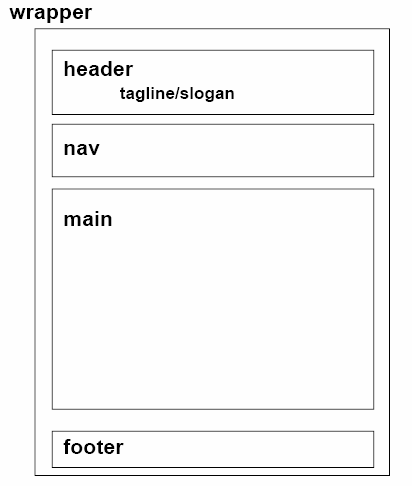 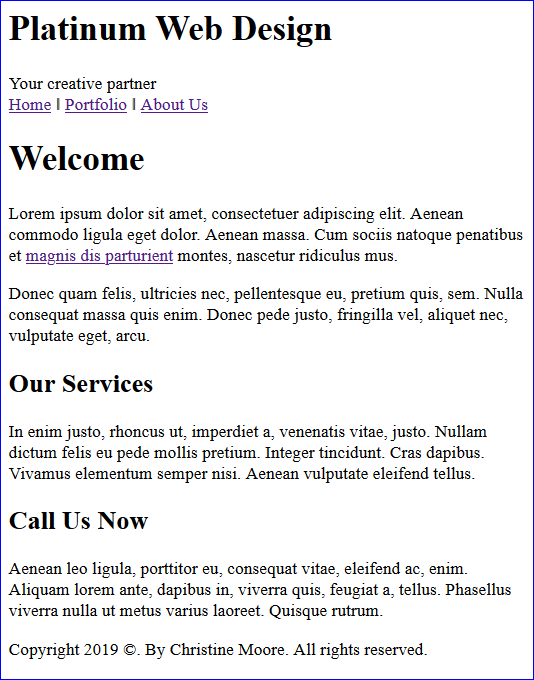 HTML only
wireframe
The Homepage (index.html)
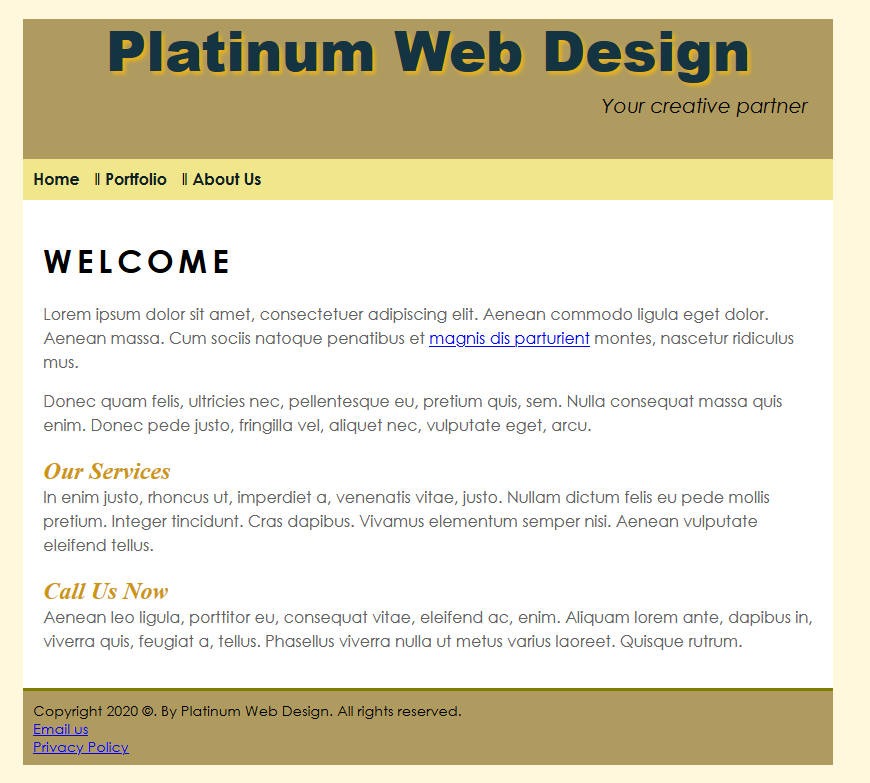 HTML & CSS
Portfolio page
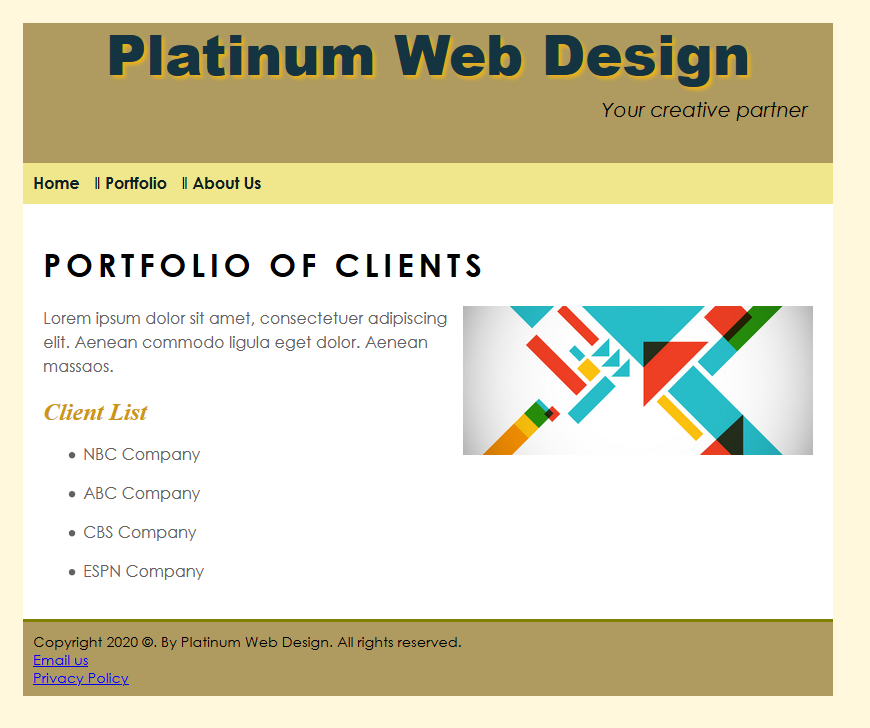 About Us Page
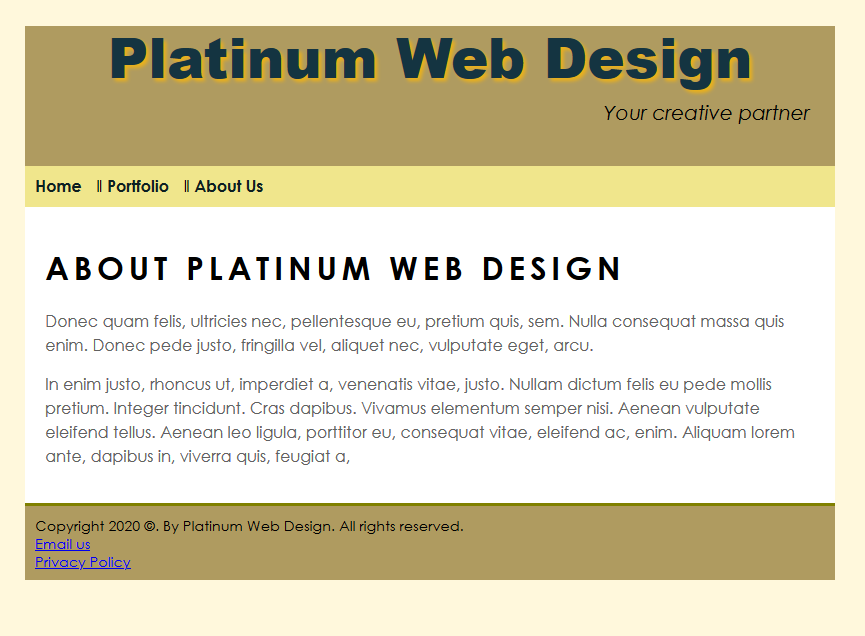 Class work for Chapter 3  (continued)
Together Steps to begin:
Create folder called “Freelance”
Find a picture or two (use unsplash.com or pixabay.com)
Create the first page as index.html.
Use dummy text from www.blindtextgenerator.com to create your index.html page as illustrated on a  previous slide.
Class practice for Chapter 3  (continued)
At this point, we will begin with some styles for the website.
Friday
3 members to show either their “About Us” or “Portfolio” page 
Add a class. Implement it at least twice
1-2 minute to explain anything you want 
Do anything you want; feel free to jazz it up
But try to stay within the chapter
Must turn on cameras

9:30am
Annie Morraye
Morgan Gadson
Jonny Gleaton
10:30am
_Pats Mejia-Rocha
_Ryan McMahon
_Ashley Erickson
Using Color
There are several ways of applying color to webpages.
  
Names: modern browsers support 140 names. https://www.w3schools.com/colors/colors_names.asp 
RGB: rgb(0,150,220); representing intensity of rgb from 0-255)none=0 and all=255	More info
     Black = 0 and white = 255  
Hexadecimal: #9400BF -uses base 16; 0-9 and A-F to specify numeric value-includes 3 pairs, 2 characters for each RGB
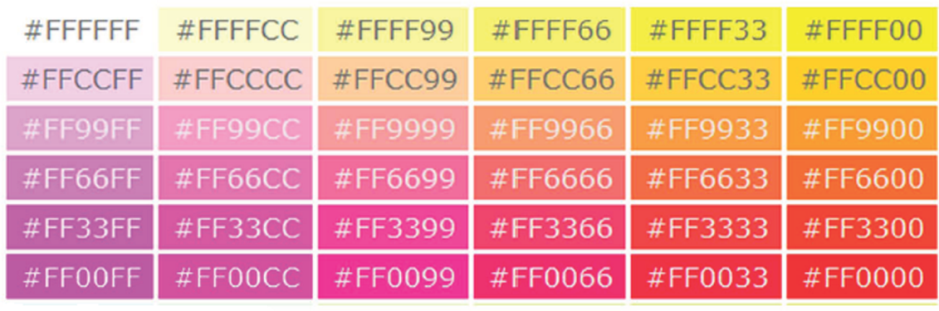 Search “hex colors” or go to webdevfoundations.net/color
Additional color sites
Feel free to explore on your own: 
color.adobe.com
https://coolors.co
www.colr.org (Choose colors based on a picture)
CSS Selector types
HTML element
.class 
#id
What is difference between div (p.48) and (p.106) span?
Div is block element: entire line, forces new line – p, h1, nav, ul, li,   
Span is inline element: can take up part of line; does not force new line  -- img, strong, em, small
What is difference between class and id?
What is a descendant selector?  Use space 
e.g. nav a
How to configure multiple selectors?  Use comma
HTML & CSS Comments
It’s far past time to talk about comments. Let's do it!
<!-- your HTML comment here -->


/* your CSS comment here */
…